Влияние золотодобычи на качество воды в Нерчинском и Шилкинском районах Забайкальского края
Наличие в Забайкалье золота было установлено в 1704 году
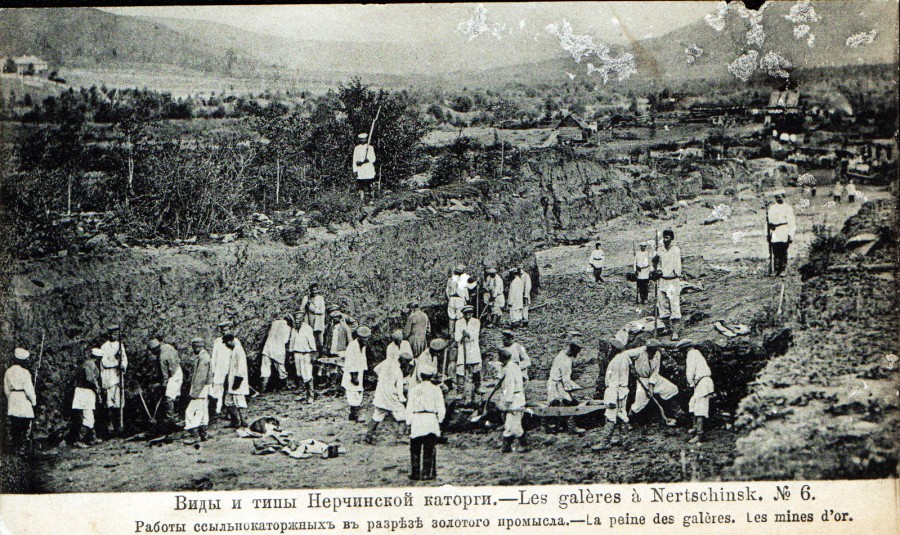 Кубок-кораблик  Петра I
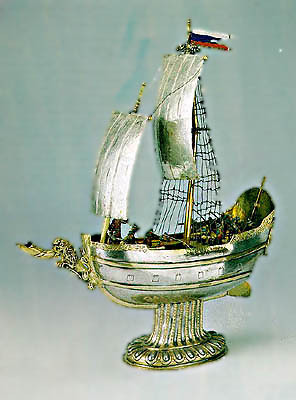 «…Россия вышла в Европу, как спущенный корабль, при стуке топора и громе пушек…»                                      А.С.Пушкин
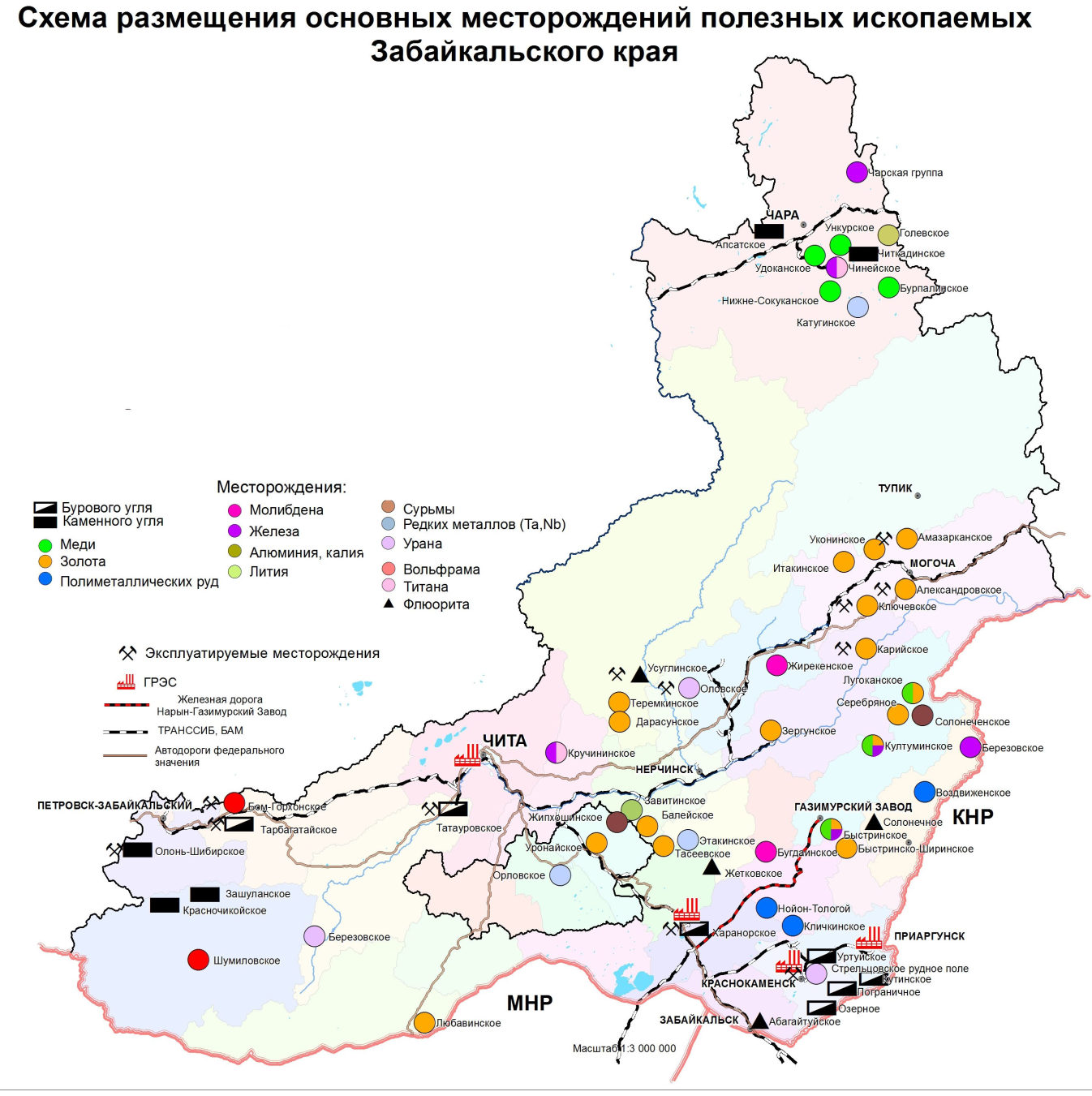 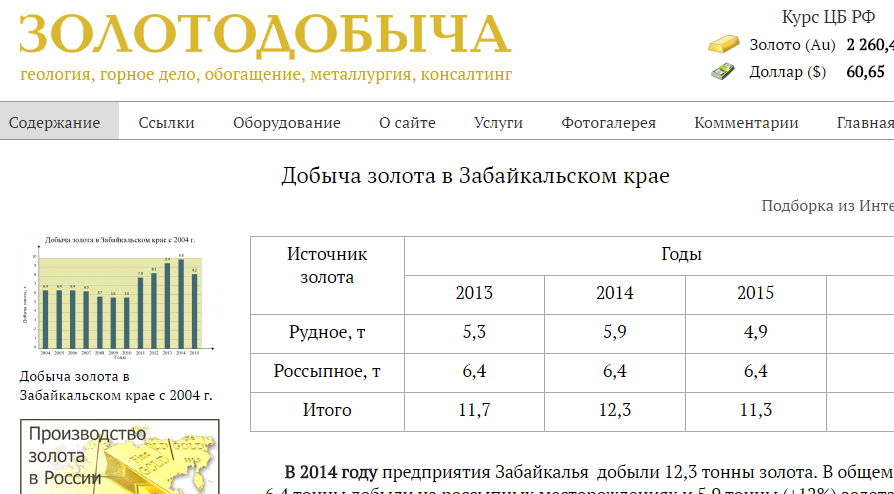 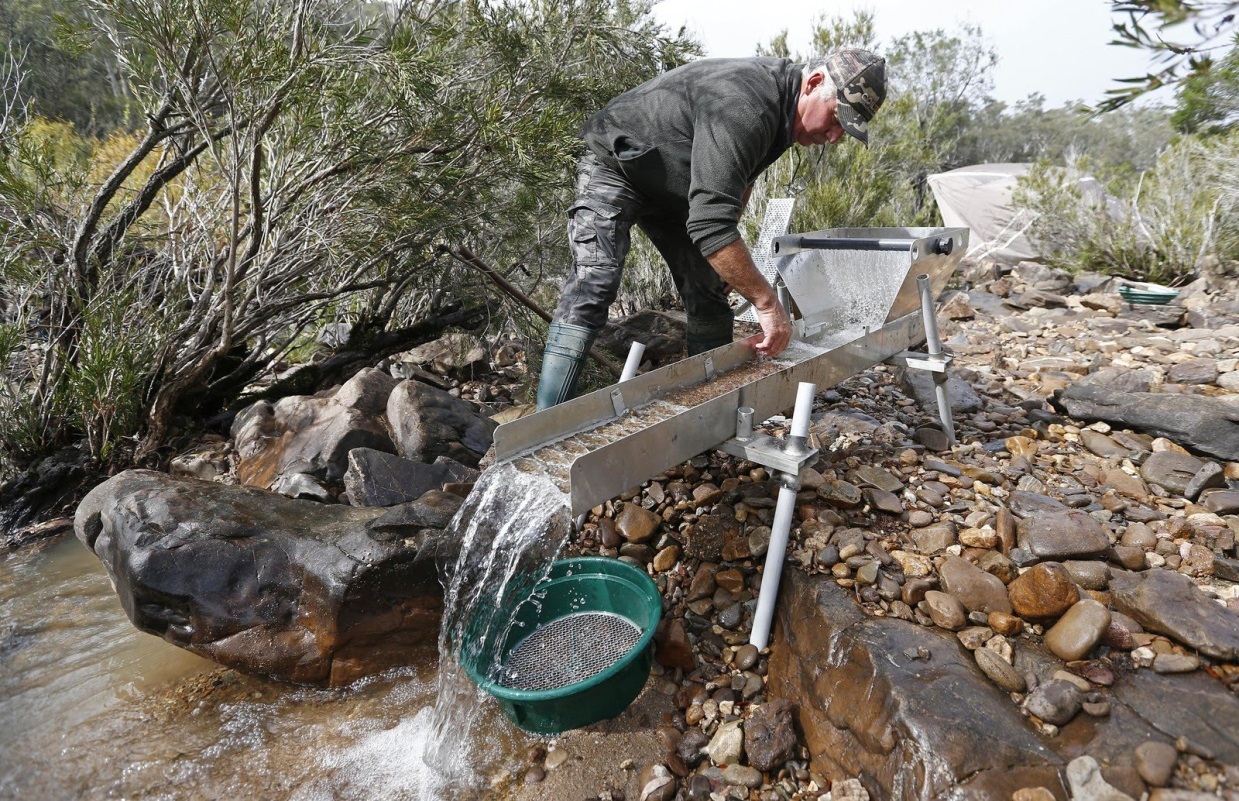 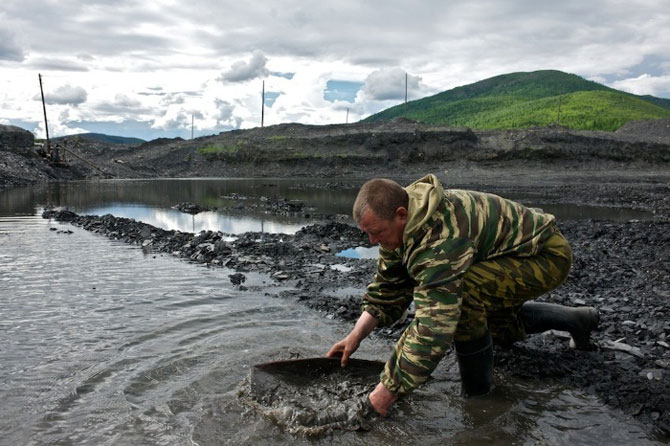 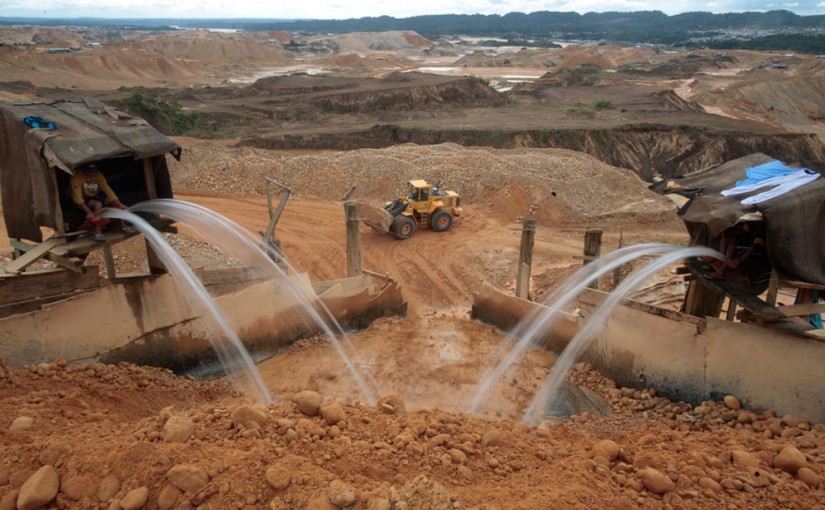 Шилкинский район
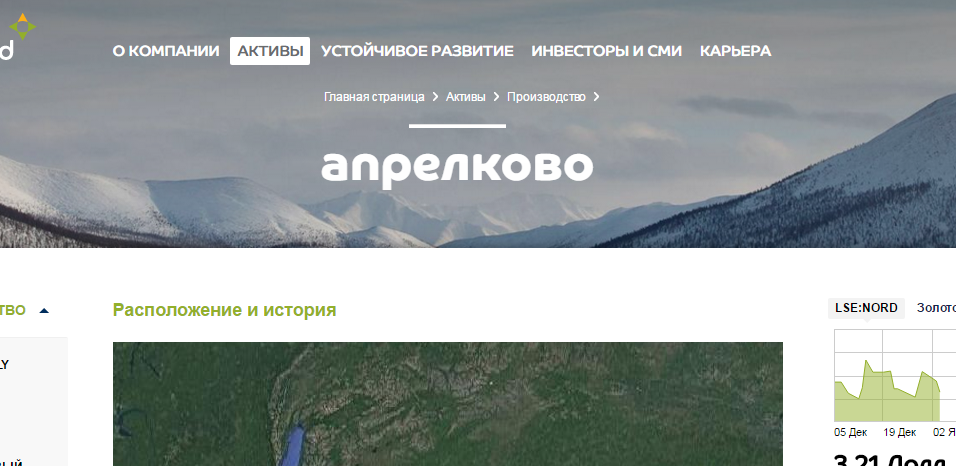 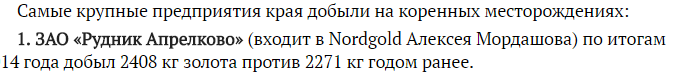 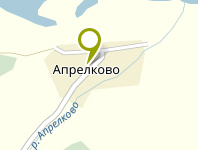 Комплекс «Андронниковское» - Нерчинский район
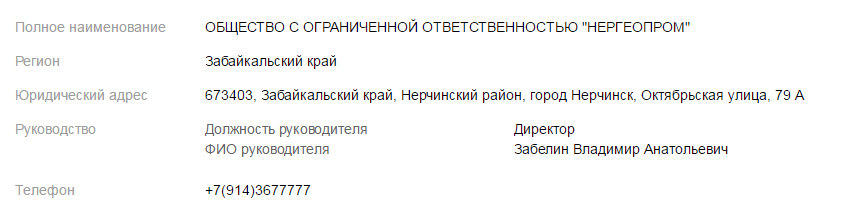 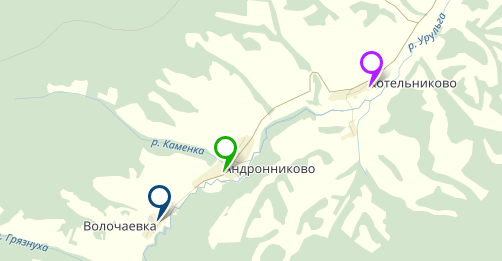 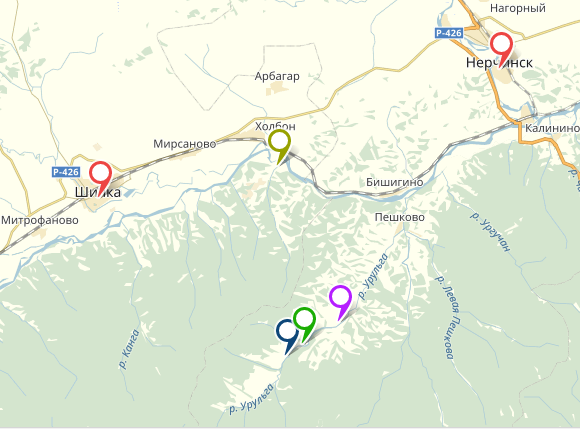 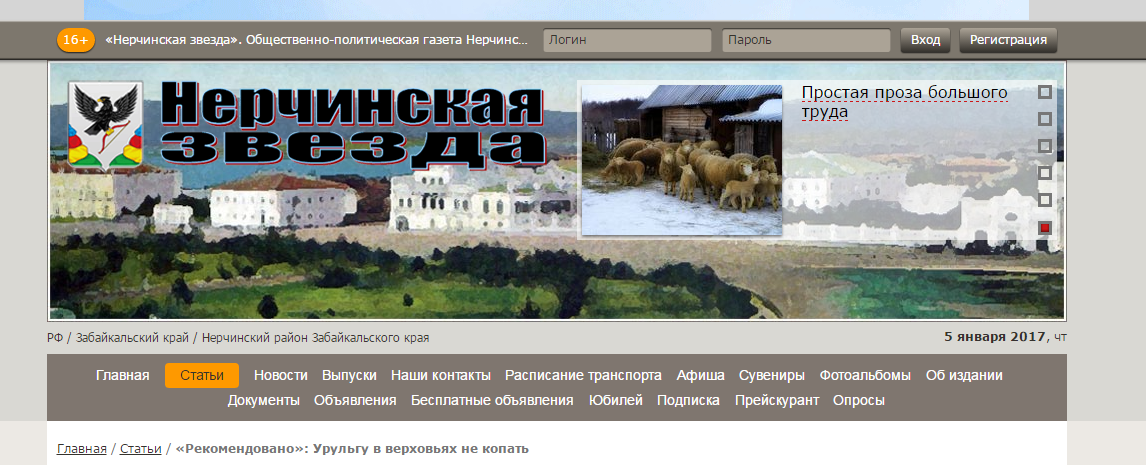 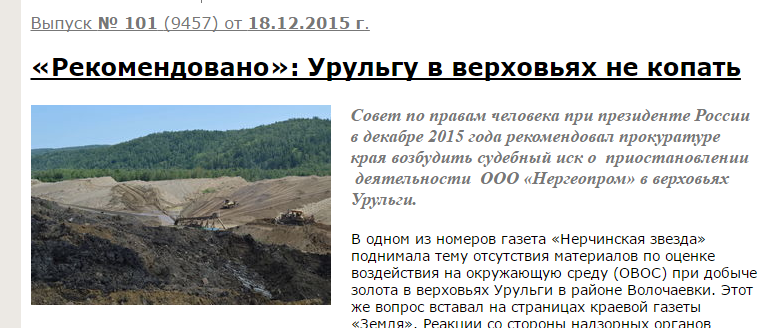 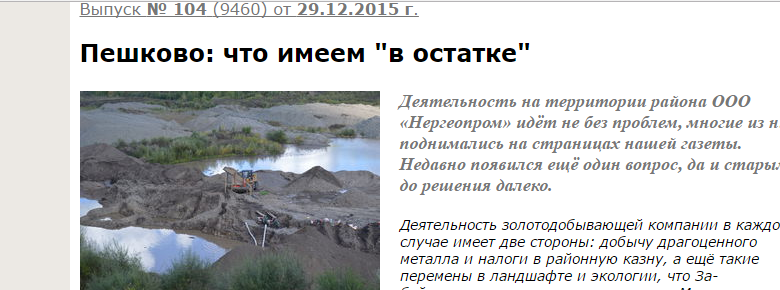 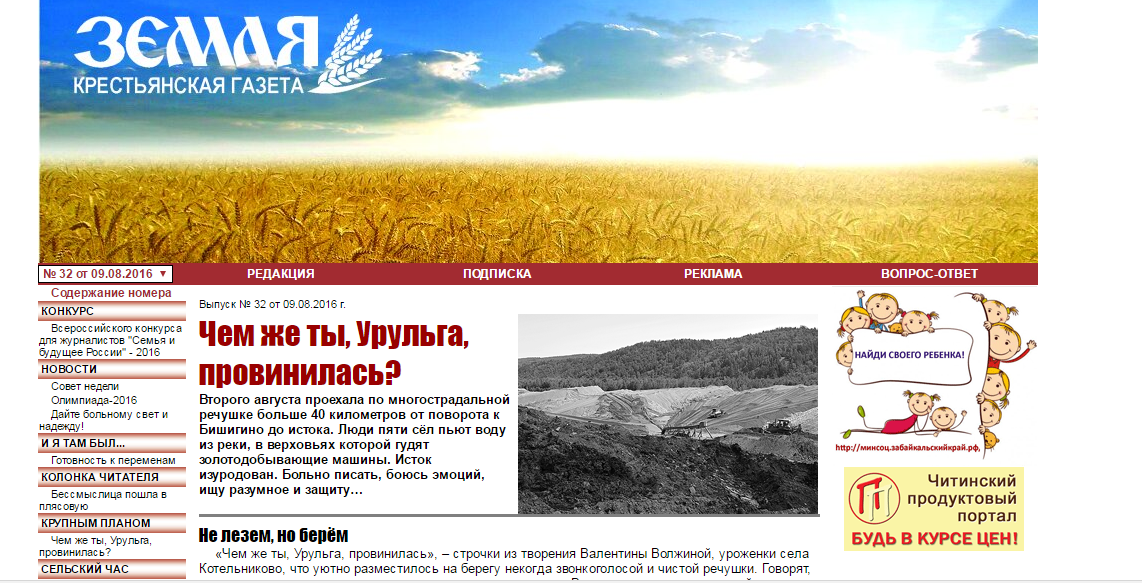 Посёлок Пешково
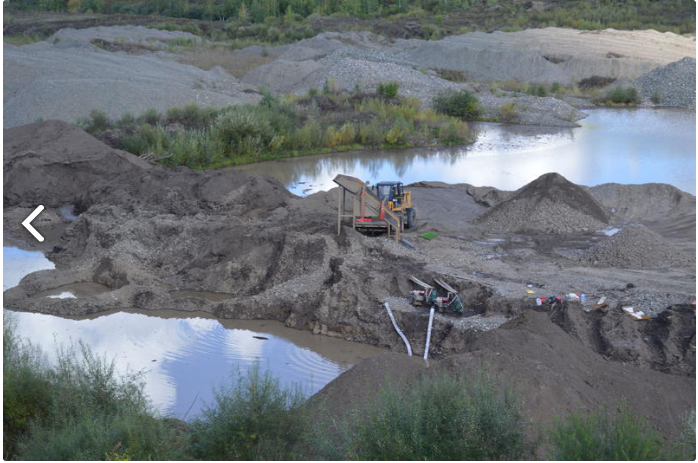 Посёлок Пешково
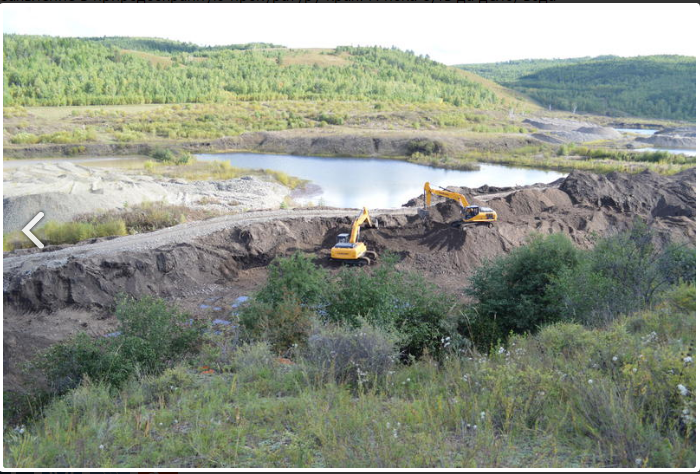 Берег реки Урурльги
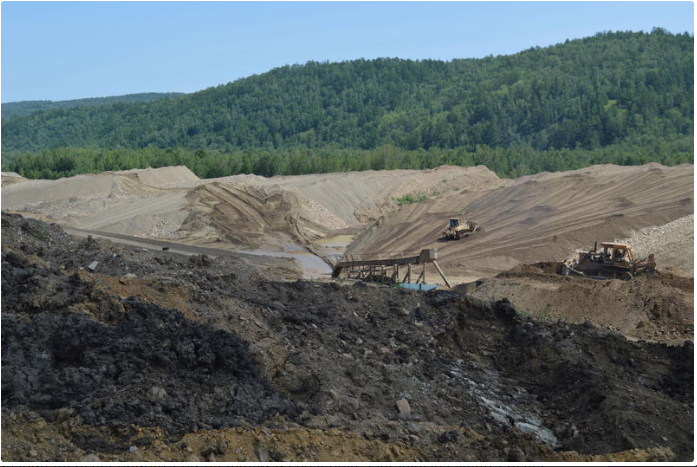 Экологические проблемы, создаваемые золотодобычей:- постоянные изменения ландшафта ведут к размытию берегов рек и к их деградации в дальнейшем- нарушение покровов земли и не устранение  их приводят к появлению трещин и ям, из-за которых со временем под действием дождей  происходит размытию почвы- уменьшается количество  деревьев и кустарников, что опять же ведёт к сглаживанию ландшафта- неконтролируемое загрязнение рек способствует гибели  речных животных- загрязнение рек способствует увяданию  сельского хозяйства в сёлах
Пути решения проблемы:1. Произвести полный анализ воды в реках Урульга (Нерчиснкий район) и Шилка (Шилкинский район)  и данные предоставить в соответствующие организации2. Оборудовать водокачку для жителей поселений, сделать её бесплатной и доступной. Ответственными за оплату добычи питьевой воды назначить золотодобывающие компании , так как их ежегодный доход позволяет  окупить это и жители поселений не виновны в том, что на территории их  местожительства  можно добывать золото3.Обязать золотодобывающие компании  устранять следы золотодобычи , в т.ч. овраги, ямы, спуски и стоки к реке
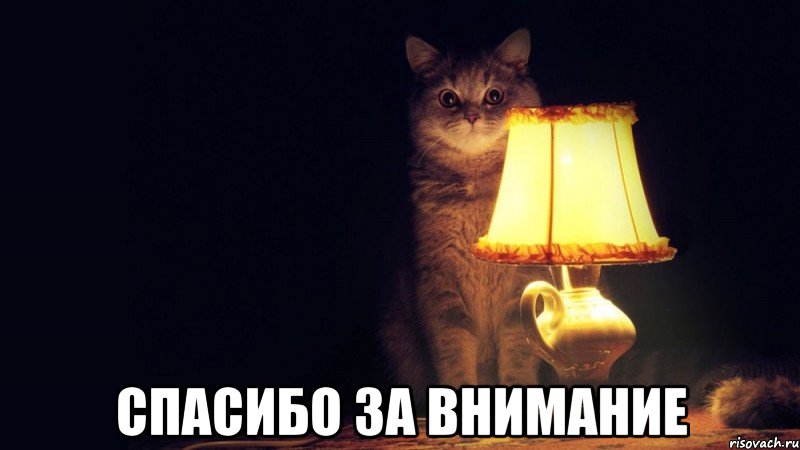